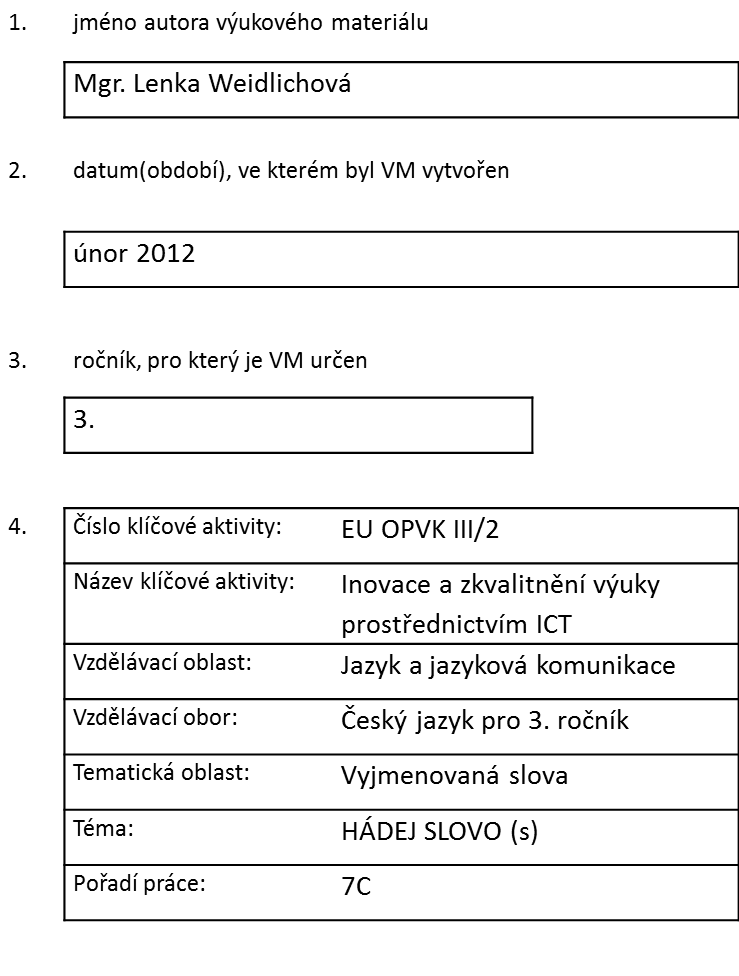 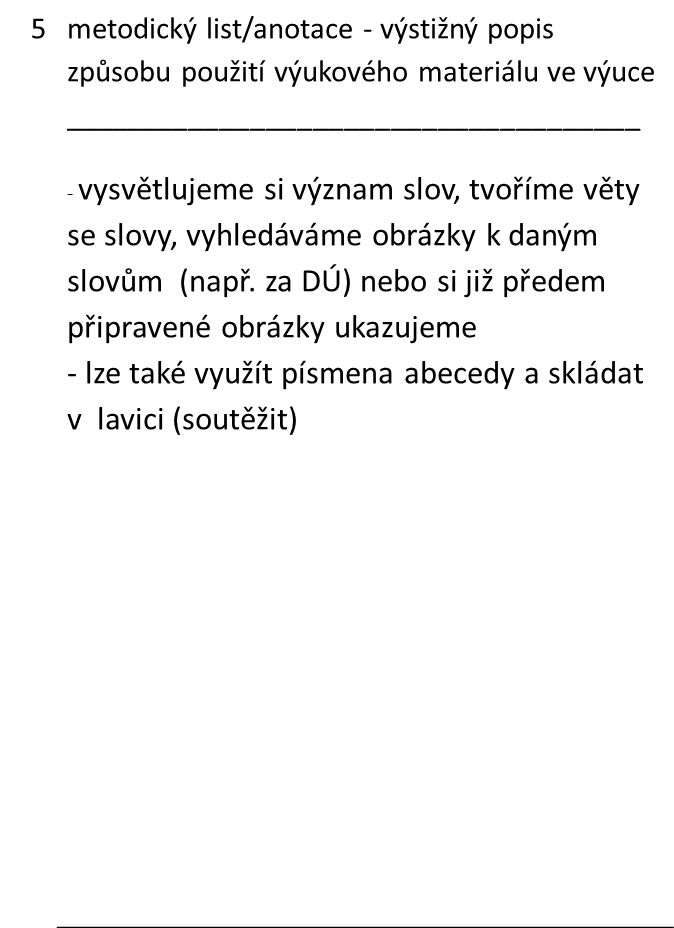 novogotický zámek Libereckém kraji
také obec v Libereckém kraji
Y
Y
O
Y
O
V
S
Y
CH
R
O
V
malá sova z čeledi puštíkovitých
vyskytuje se v severní Africe, v celé Evropě, ve střední Asii a nově i na Novém Zélandu
má robustní tělo, ale širokou a nízkou hlavu
Ý
Ý
E
Ý
Č
E
S
Ý
Č
E
K
houba rostoucí v létě a na začátku podzimu
vyskytuje se v listnatých, jehličnatých i smíšených lesech
patří mezi velice dobré jedlé houby
Y
Y
O
Y
O
I
Y
O
I
A
S
Y
R
O
V
I
N
K
A
virové infekční onemocnění
charakteristická vyrážka
přirozeným hostitelem je výhradně člověk
Y
Y
Y
Y
P
Y
O
S
Y
P
K
Y